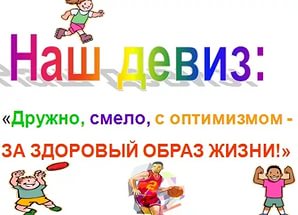 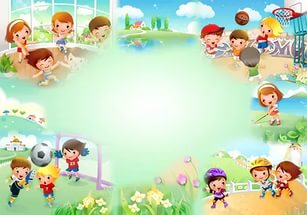 Здоровье – это бесценный дар, он дан увы не навечно, его надо беречь!
И.И. Павлов
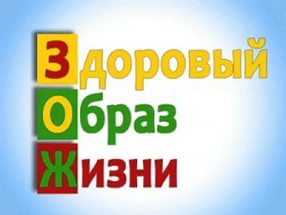 Обеспечение воспитаннику условий для здорового образа жизни, вооружив его багажом знаний, умений и навыков, необходимых для ведения ЗОЖ
Задачи:
- оказать помощь в формировании умений и навыков, необходимых для самостоятельного самосовершенствования;
- организовать ряд мероприятий по физическому совершенствованию воспитанников;
- развивать познавательный интерес к укреплению своего здоровья;
- устанавливать педагогически целесообразные взаимоотношения с детьми;
- освоить культуру общения, формировать нравственные качества личности;
- учитывать и оценивать результаты работы с целью определения новых задач.
Цель:
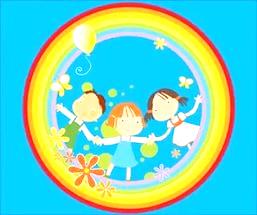 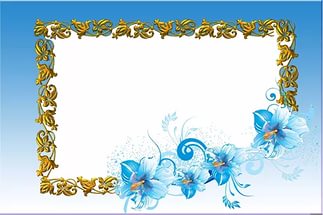 В процессе прохождения данной программы мы рассчитываем:- пробудить интерес детей к своему здоровью и занятиям спортом;- воспитать в детях нравственные качества личности;- способствовать формированию повышения приоритета здорового образа жизни;- повысить уровень физического развития воспитанников
Правильное питание
Безопасное поведение
Закаливание
Компоненты ЗОЖ
Двигательная активность
Соблюдение режима дня
Психическая и  эмоциональная устойчивость
Отказ от само разрушающего поведения
Личная гигиена
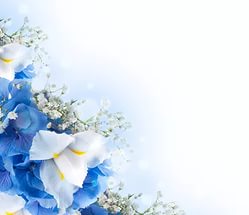 Направления  программы:
* Физкультурно – оздоровительное
            * Экологическое
               * Направление по созданию условий    
                         для сохранения, укрепления и
                               сбережения психического и 
                                    физического здоровья   
                                      * Медико - гигиеническое
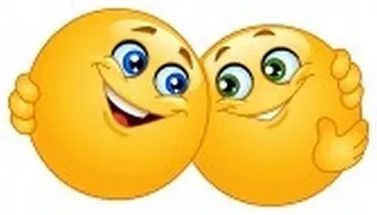 Ветераны войны 
Мичуринского 
сельского округа
Футбольный клуб 
      «Иртыш»
Спорткомплекс 
      «Динамо»
РУПЦФК
Социальные   
                              партнеры
Хоккейный клуб
«Ертыс»
Мичуринская 
СОШ
Союз ветеранов 
Афганистана 
Павлодарской области
Малые Олимпийские игры
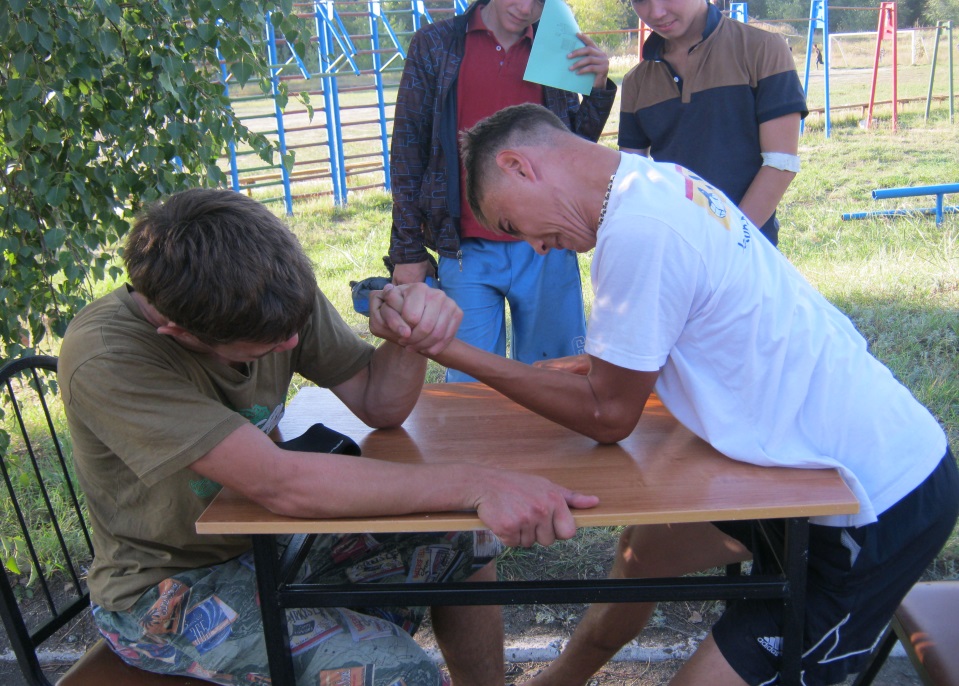 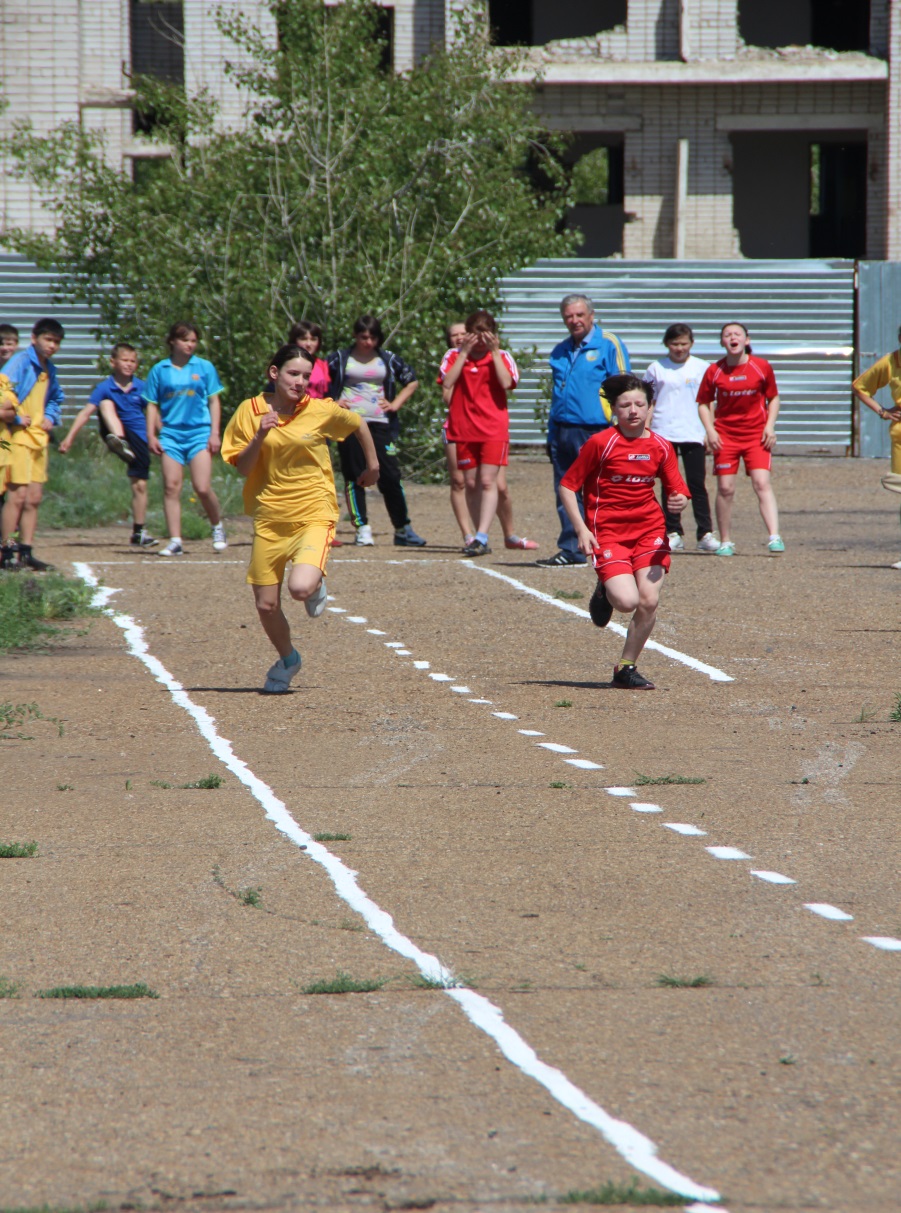 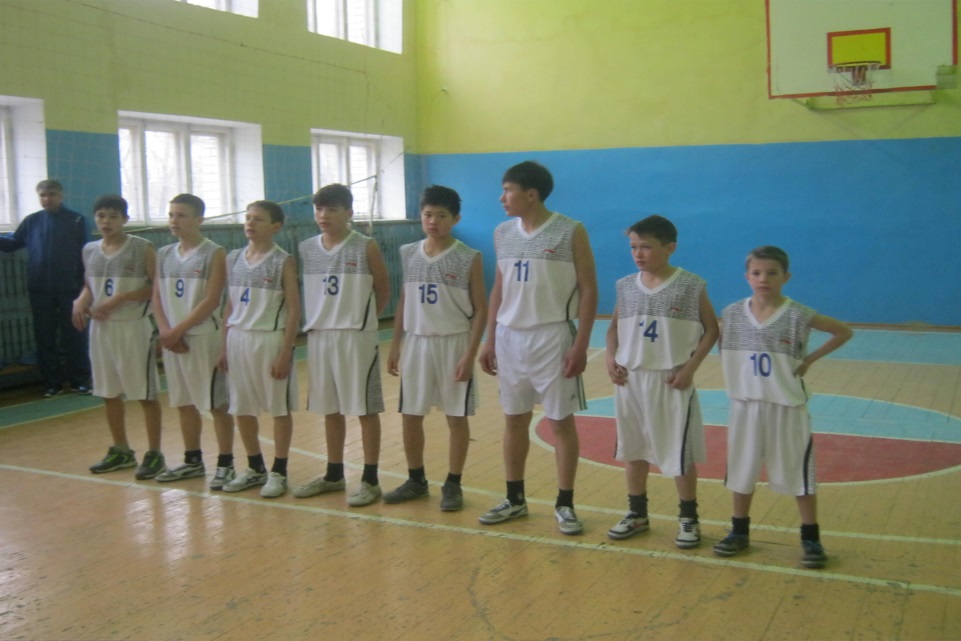 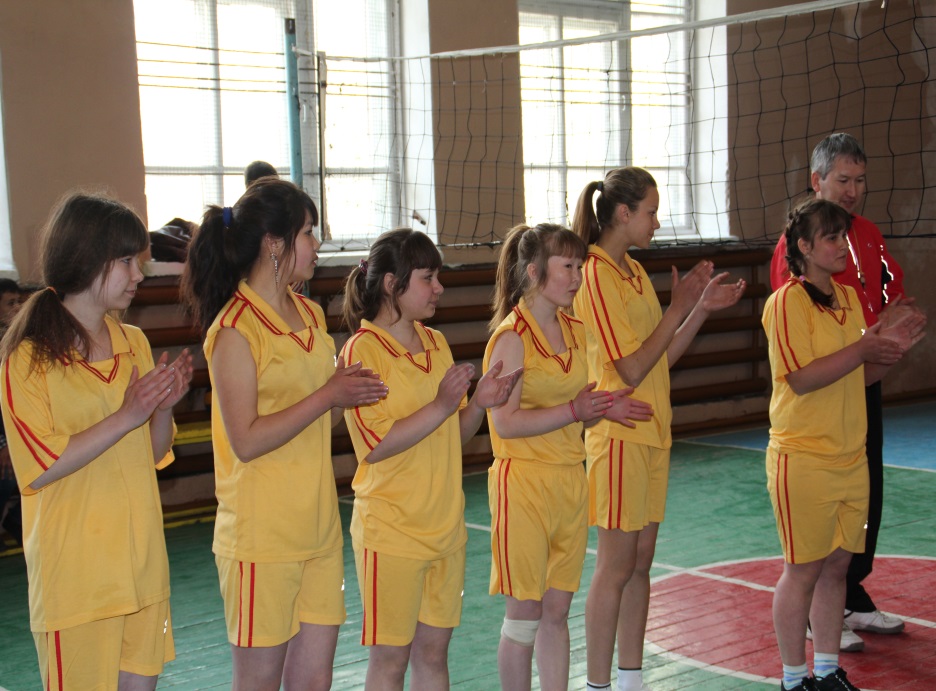 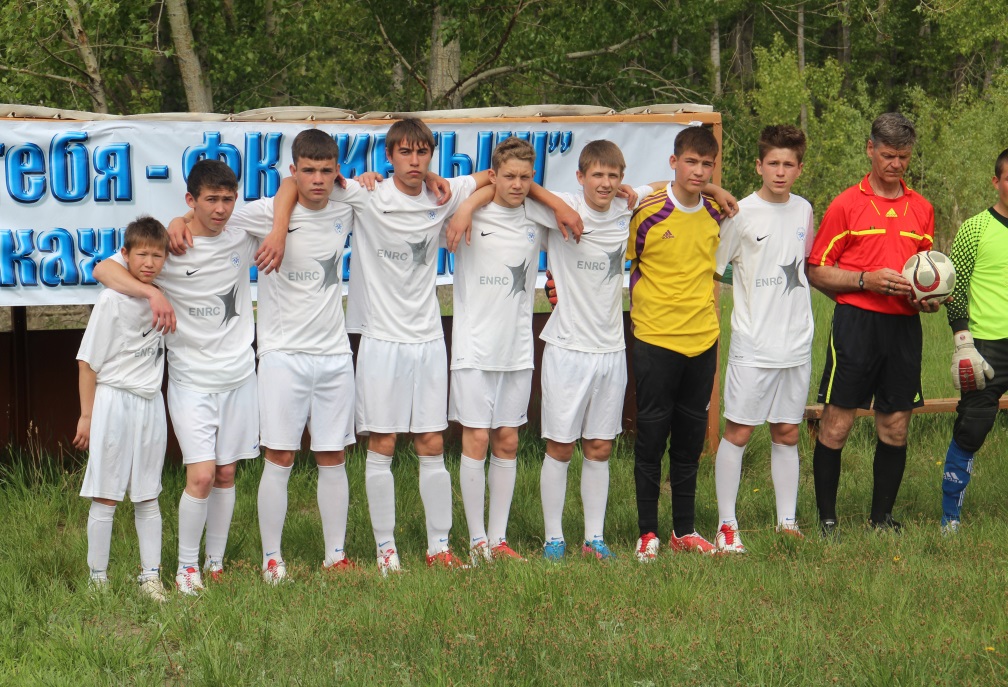 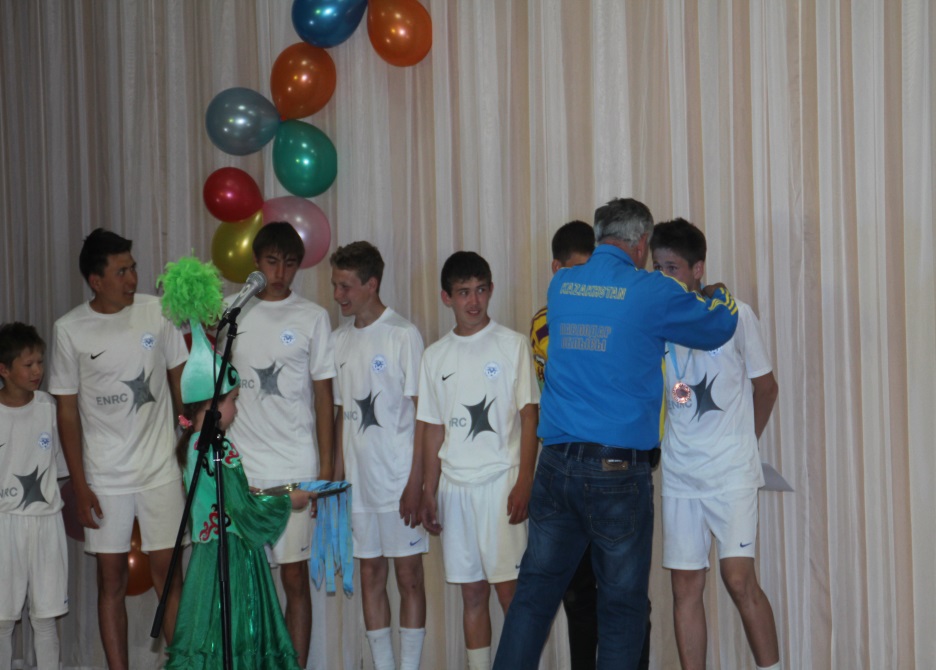 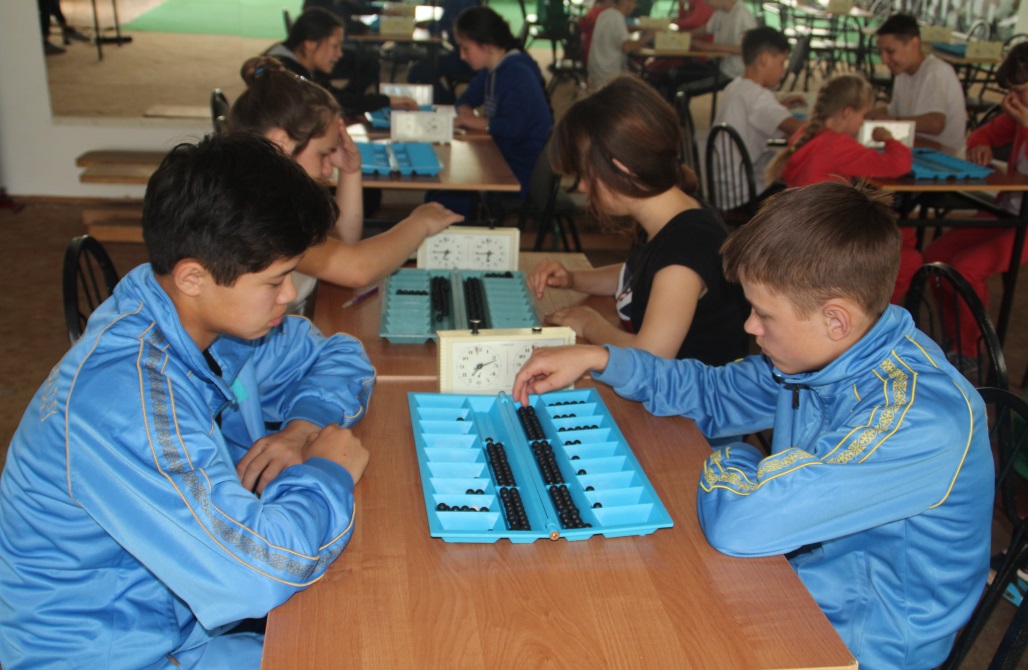 «Зарница»
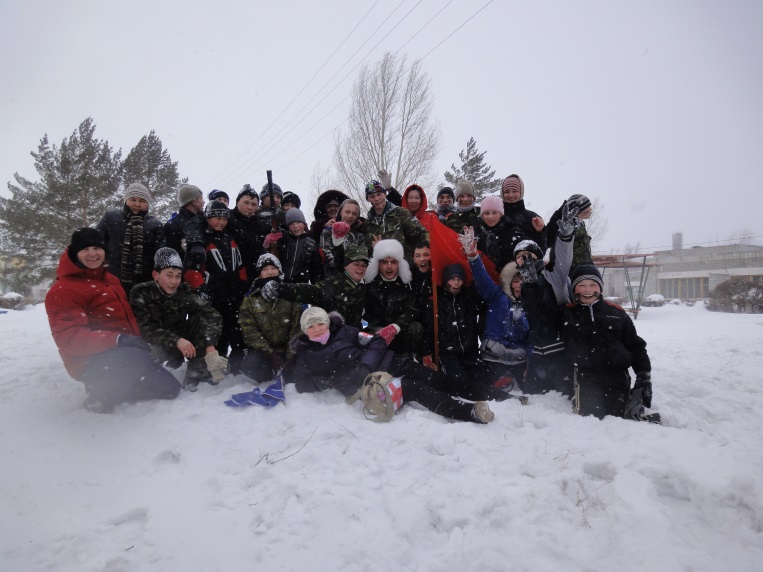 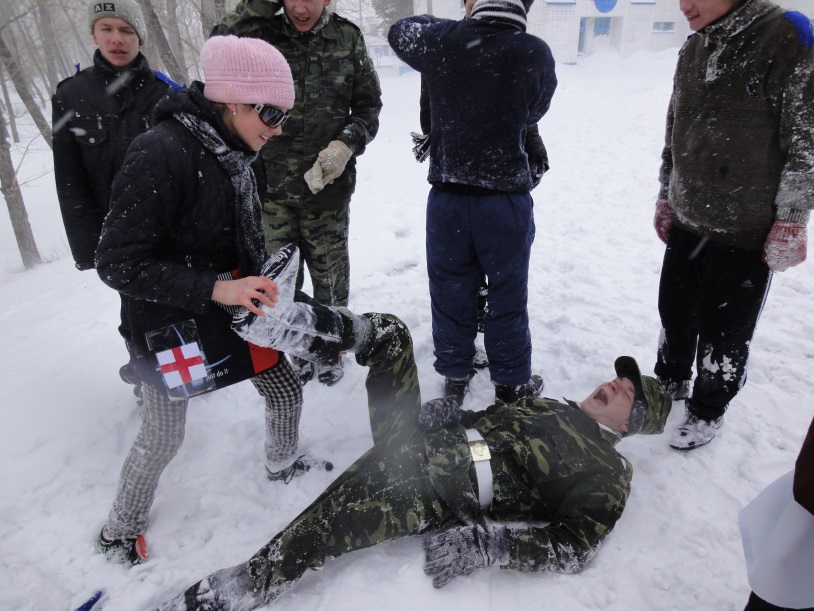 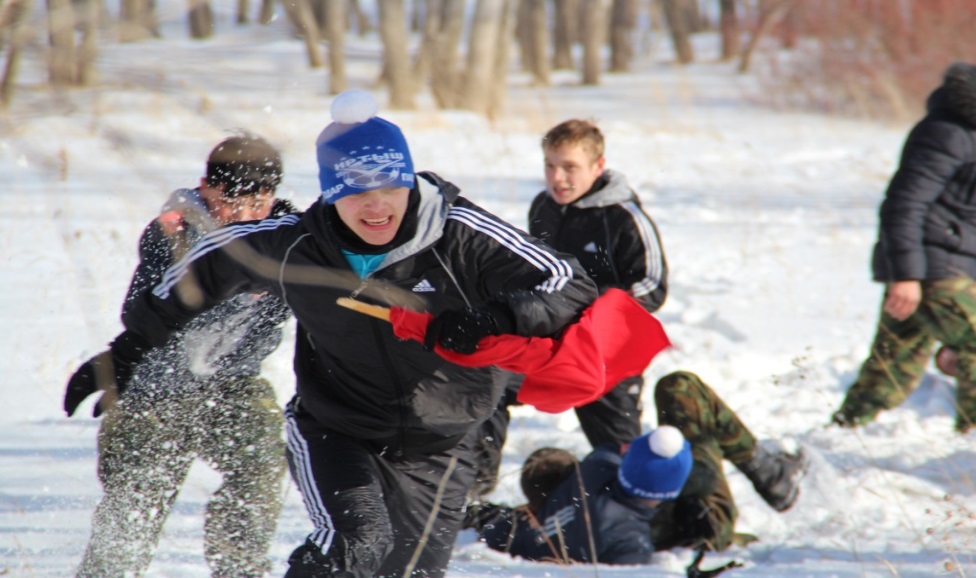 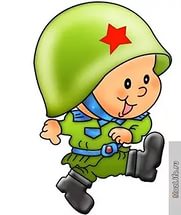 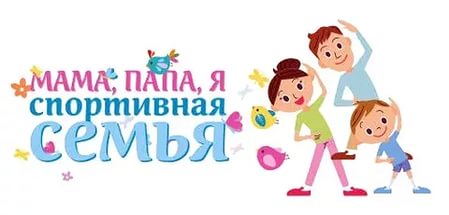 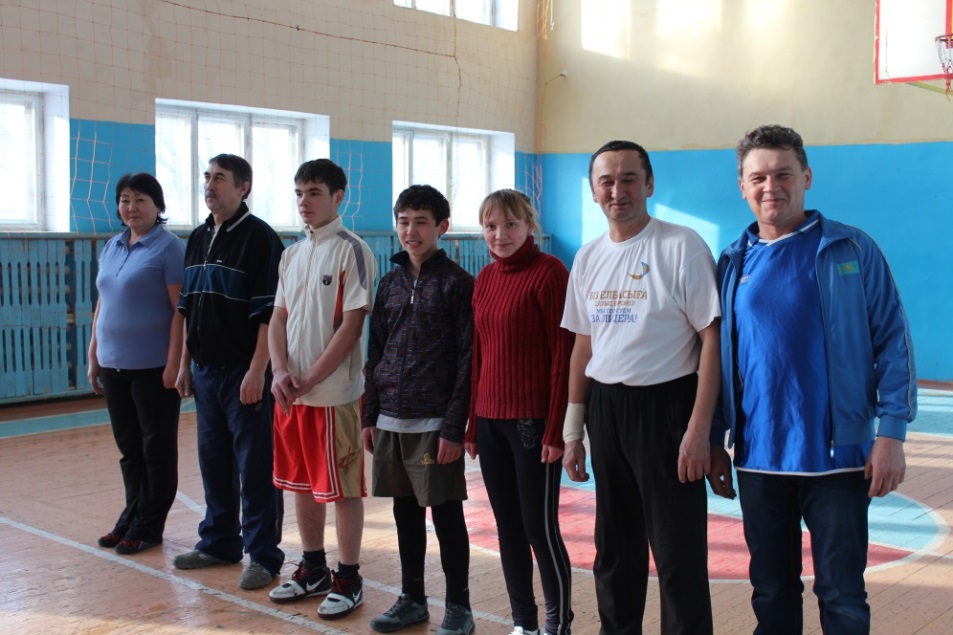 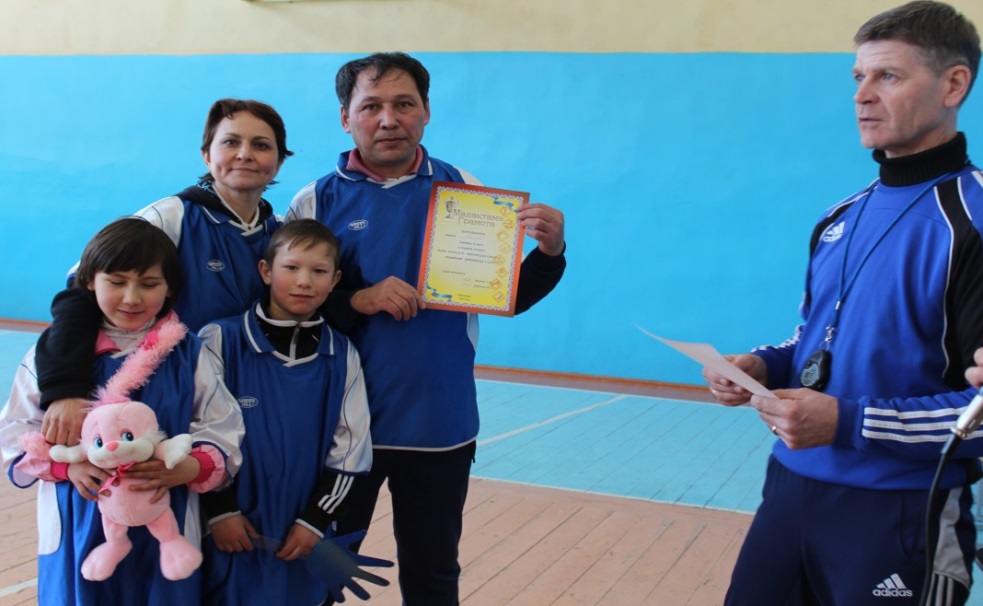 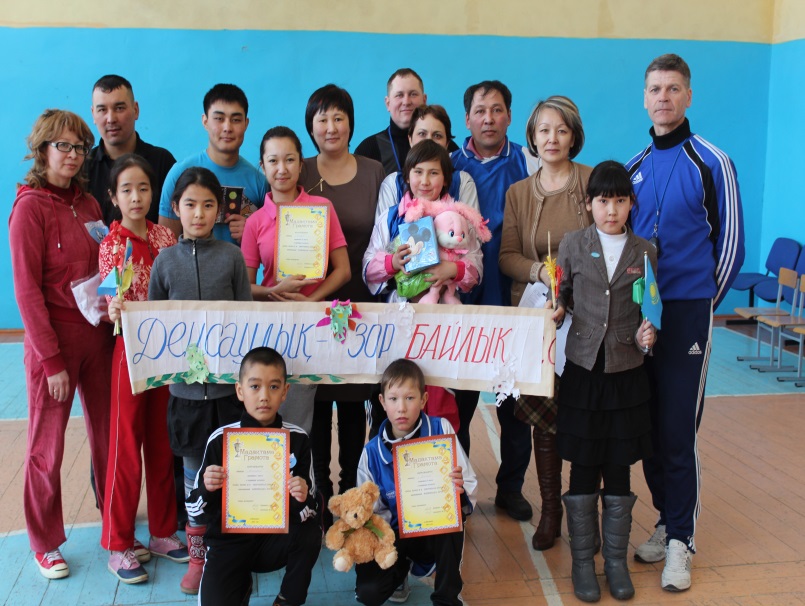 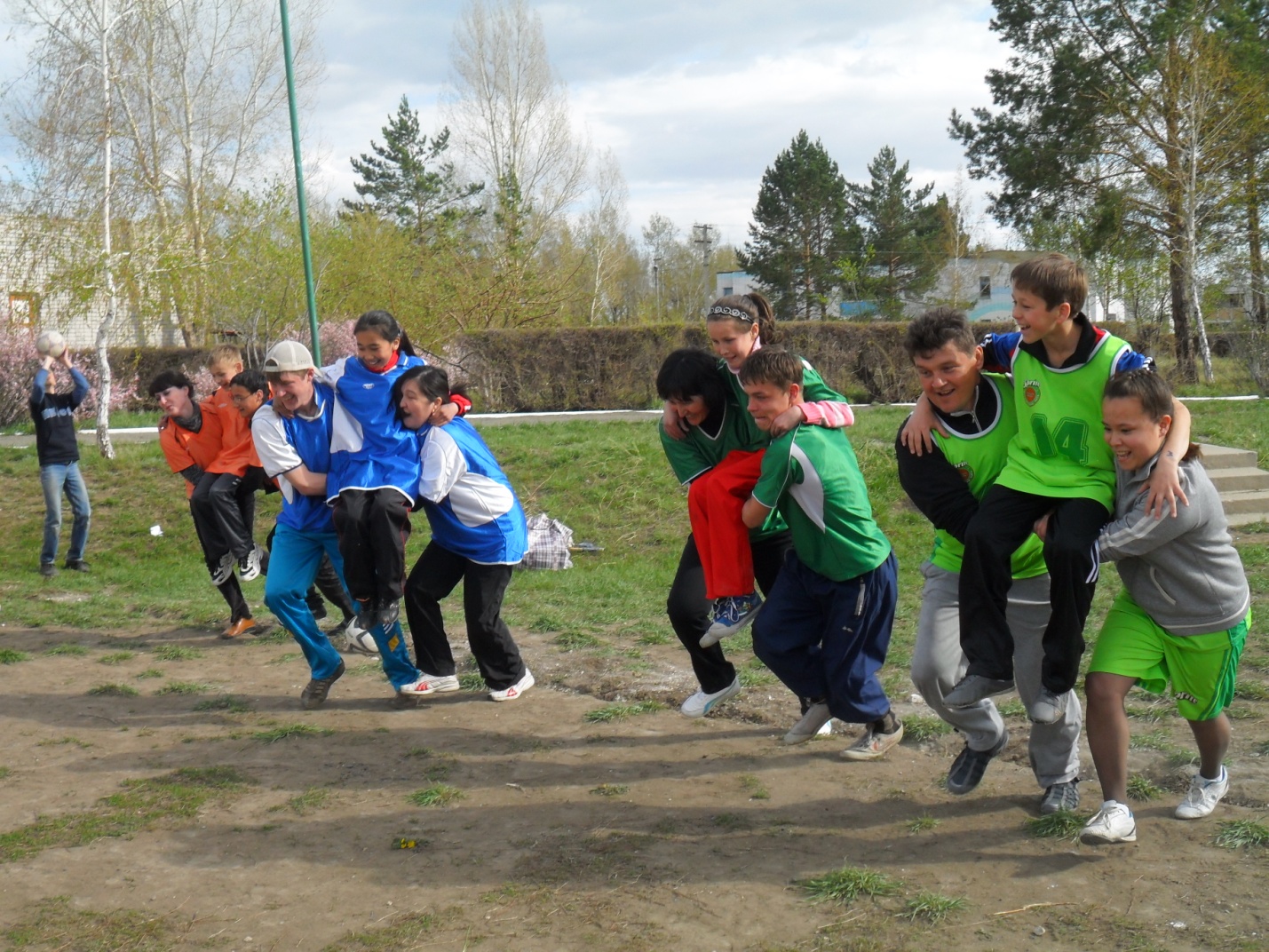 Областная военно – спортивная эстафета 
среди воспитанников детских домов
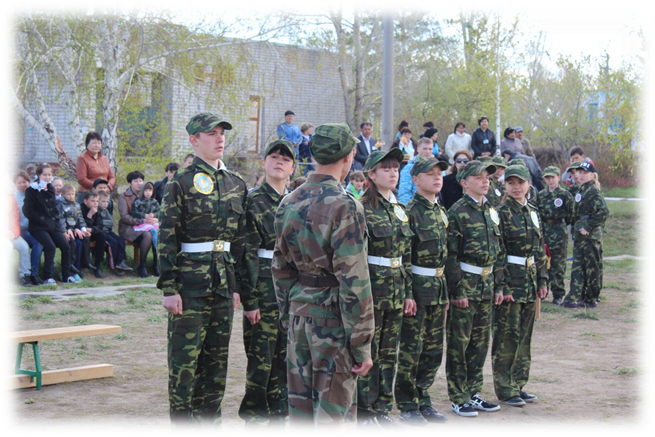 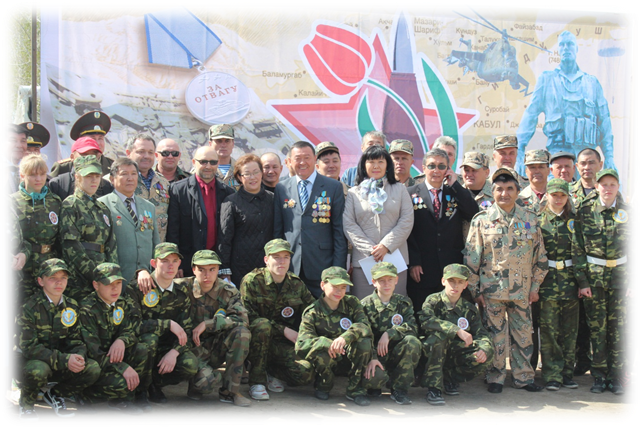 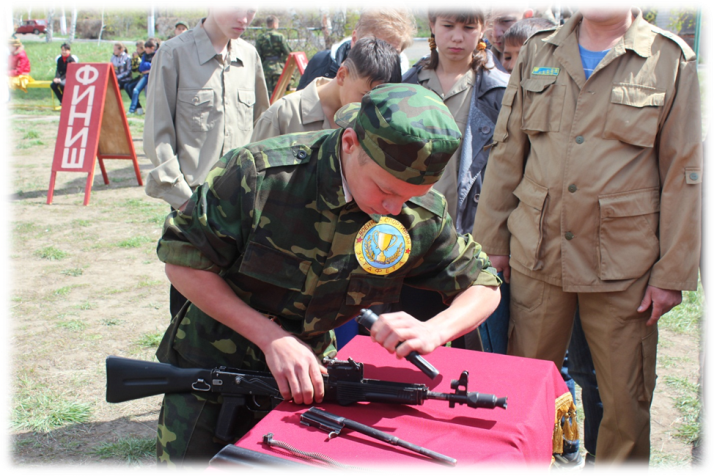 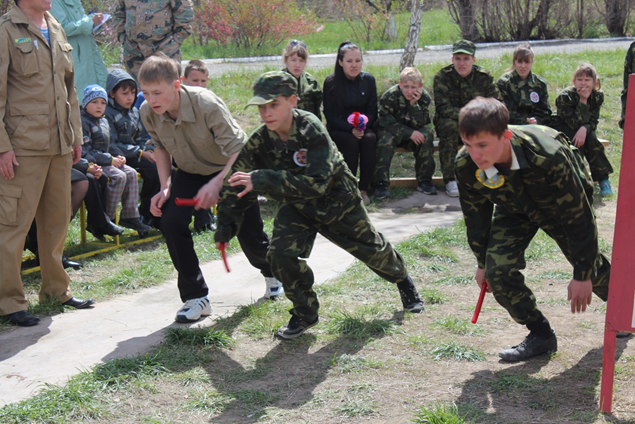 Экологические походы
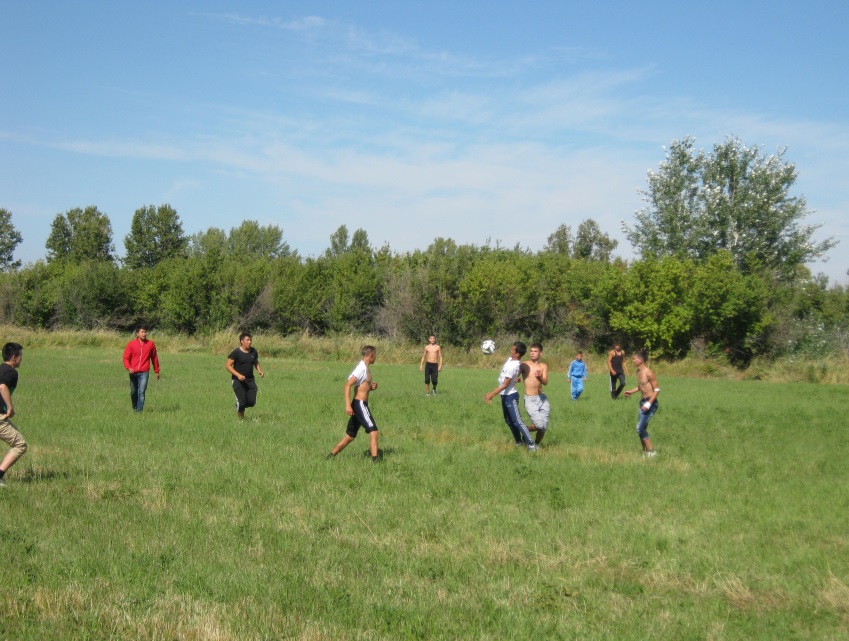 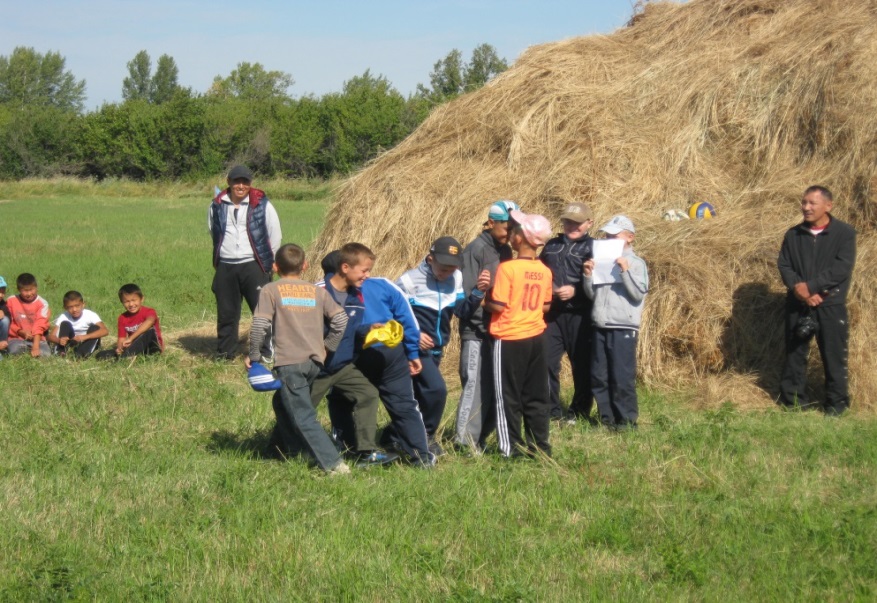 Встречи с наставниками
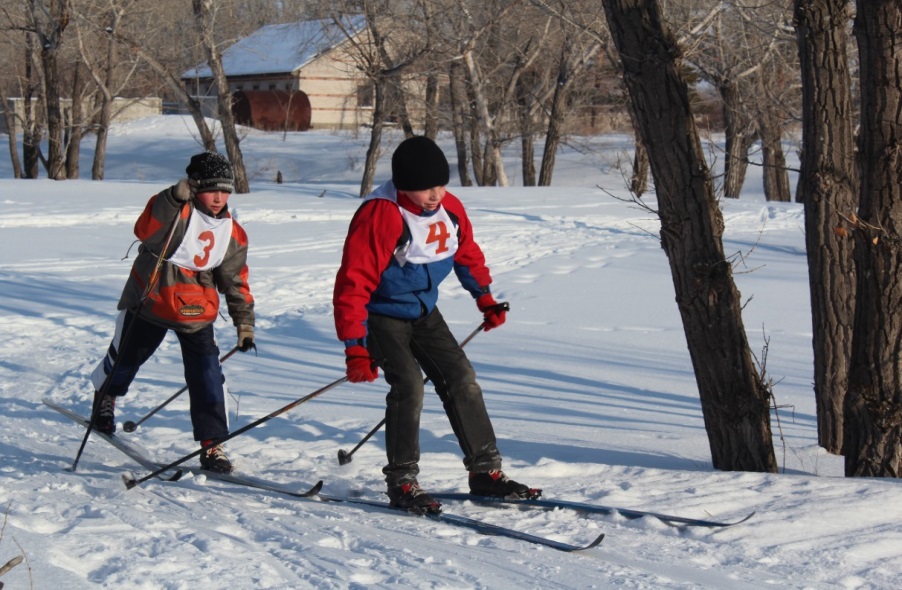 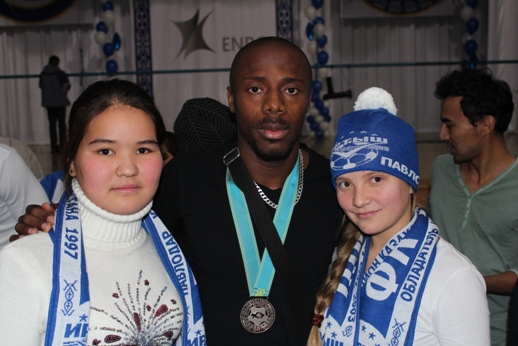 Интеллектуальные игры
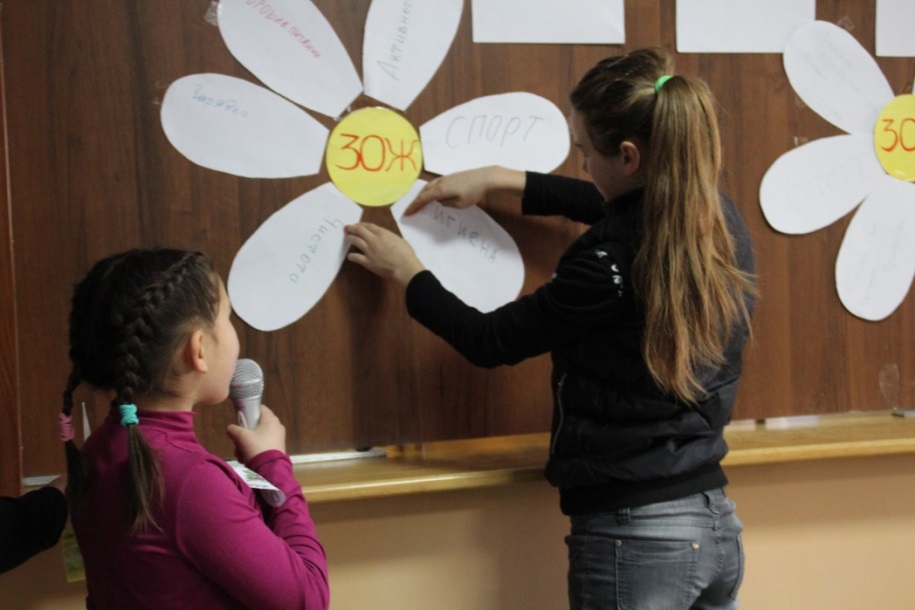 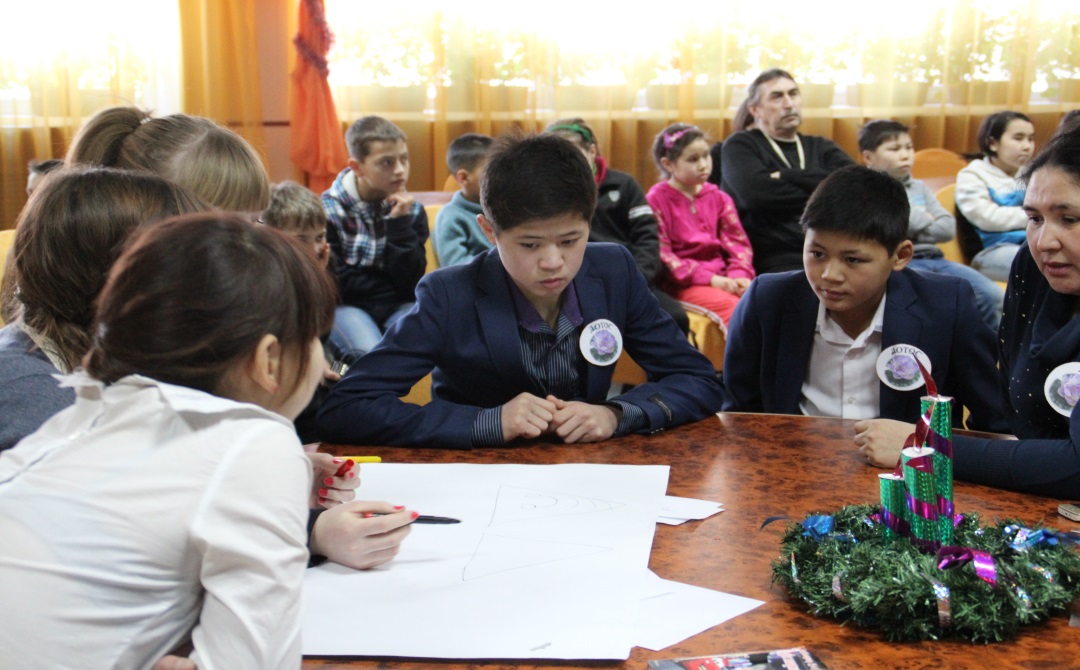 Акция «Брось сигарету»
Семейные часы
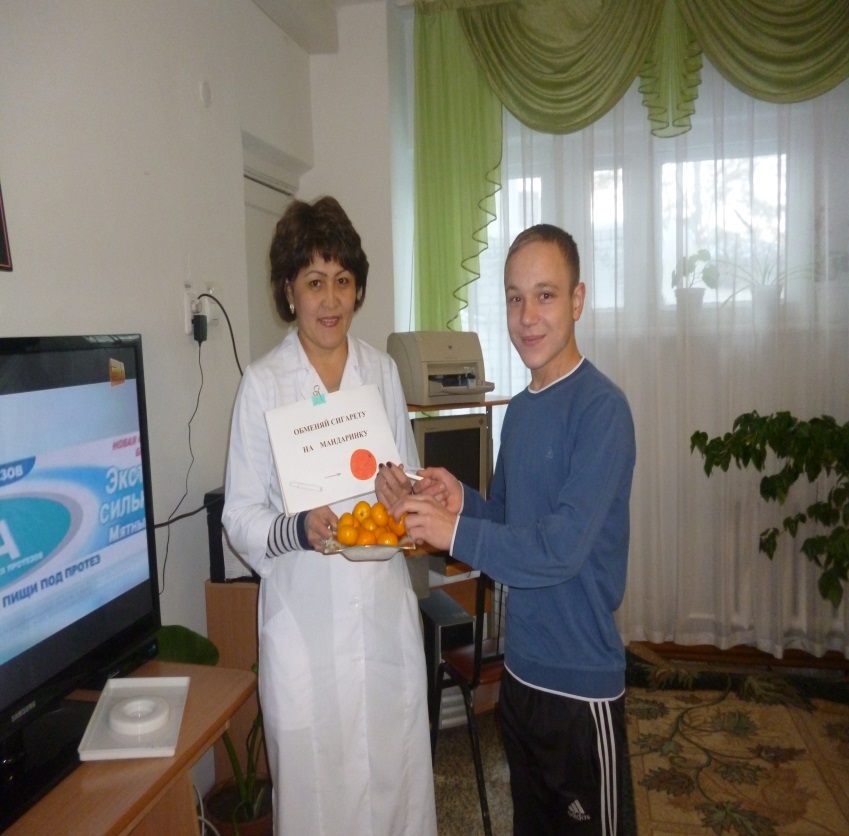 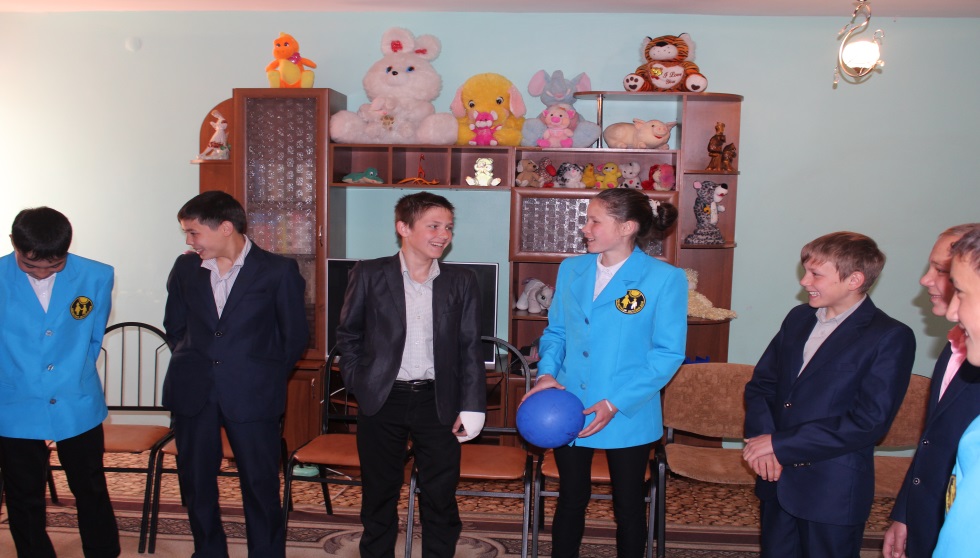 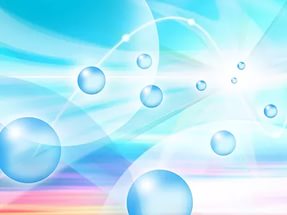 Технологии сохранения и                        стимулирования здоровья
* Стрейтчинг
* Динамические паузы
* Подвижные и спортивные игры
* Релаксация
* Комплекс упражнений для пальцев рук
* Гимнастика для глаз и упражнения для 
  само коррекции
* Дыхательная гимнастика
Наши успехи
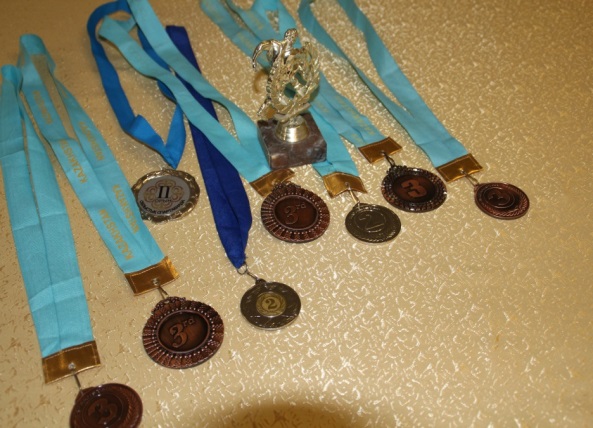 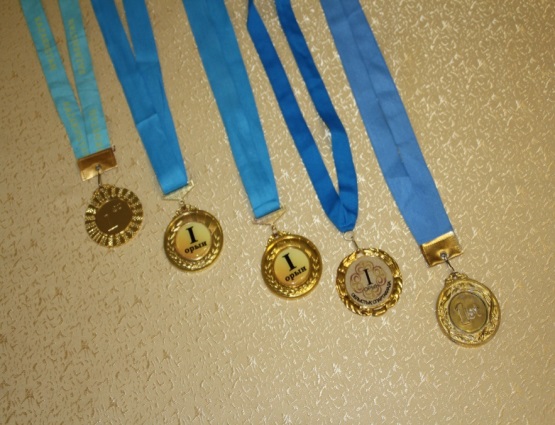 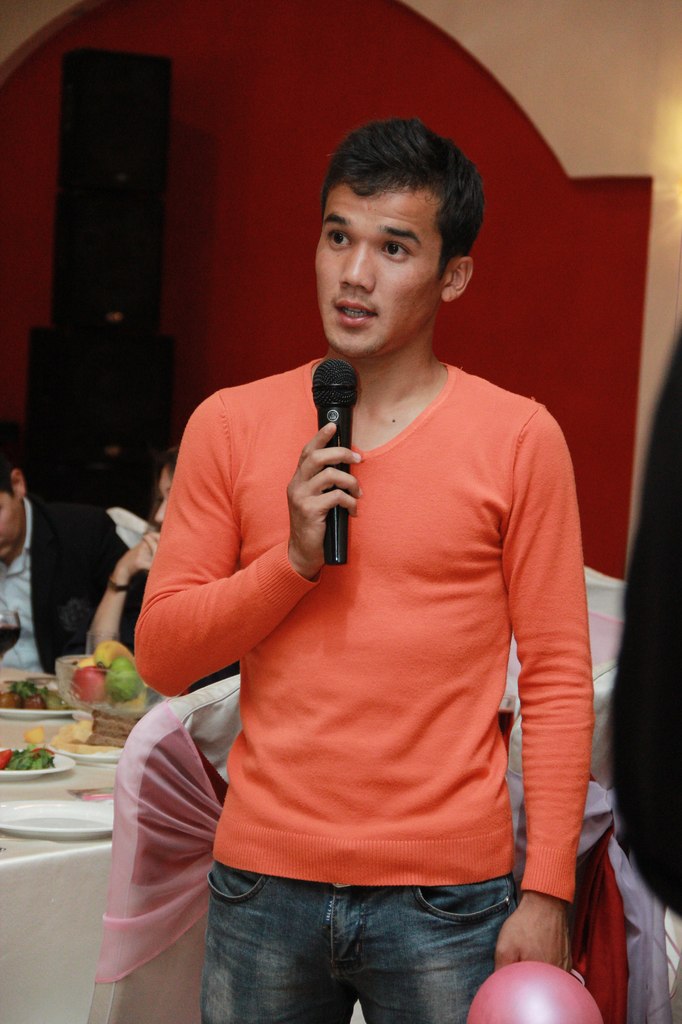 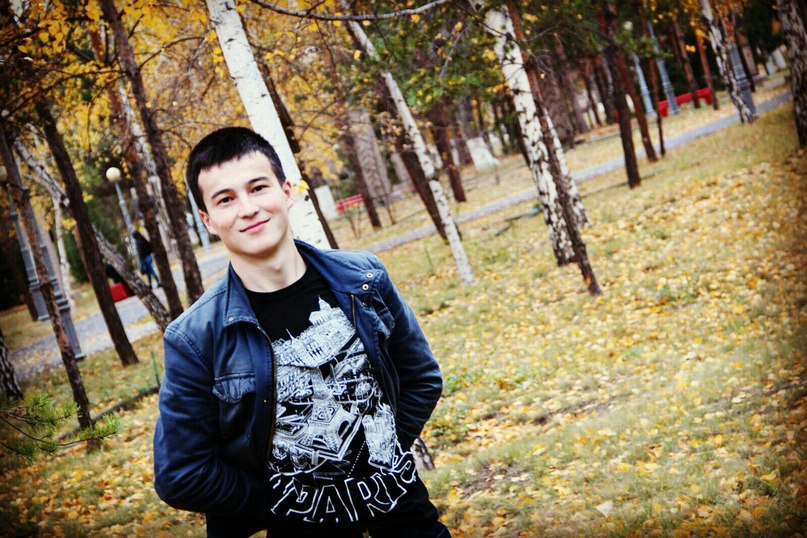 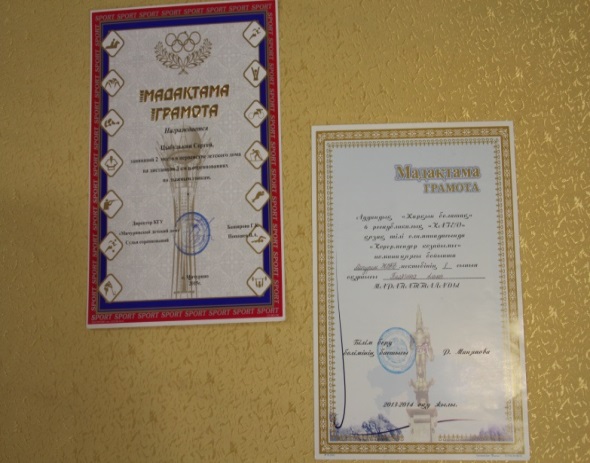 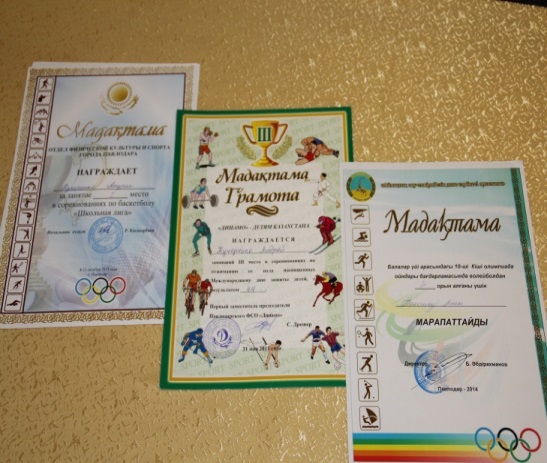 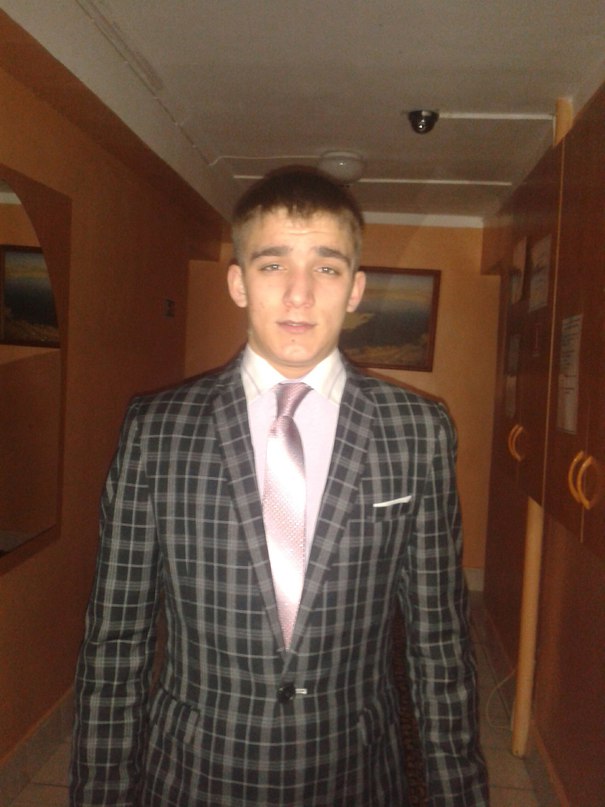 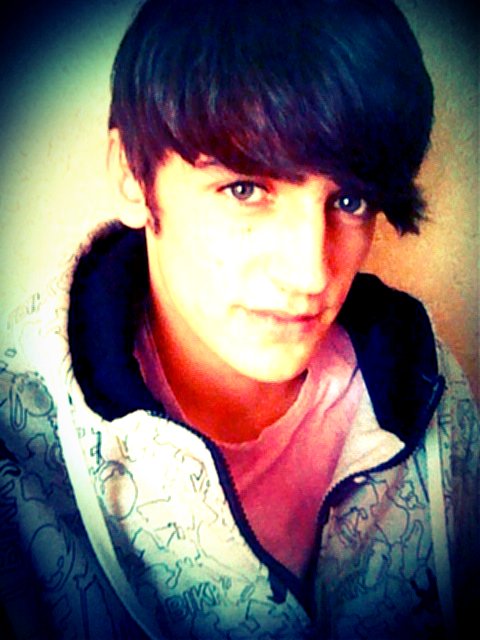 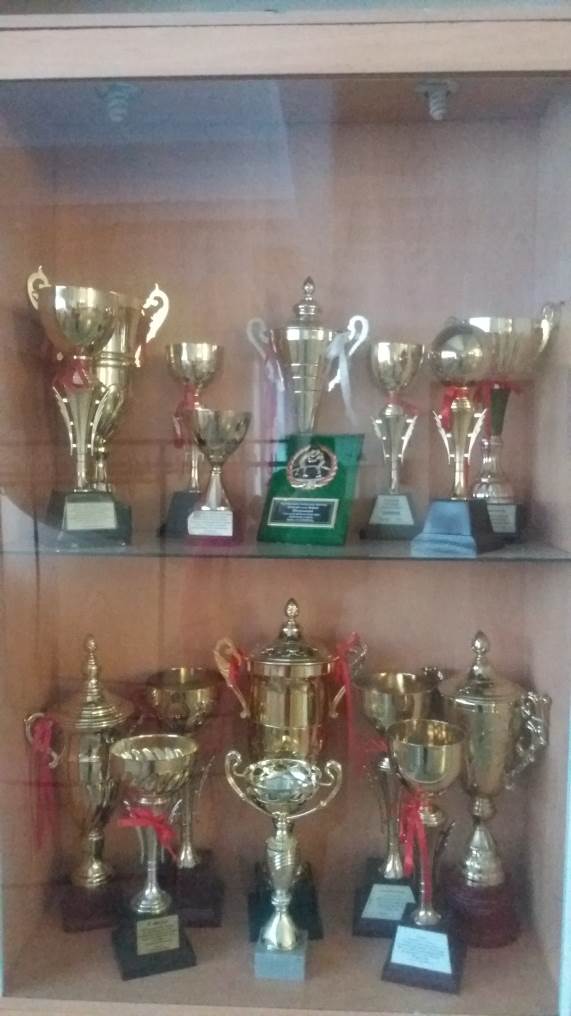 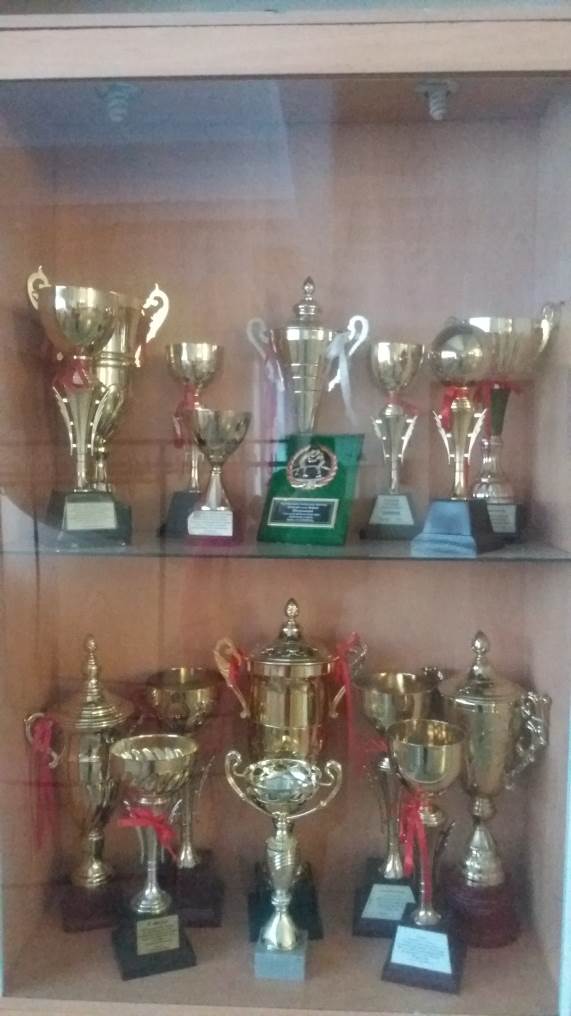 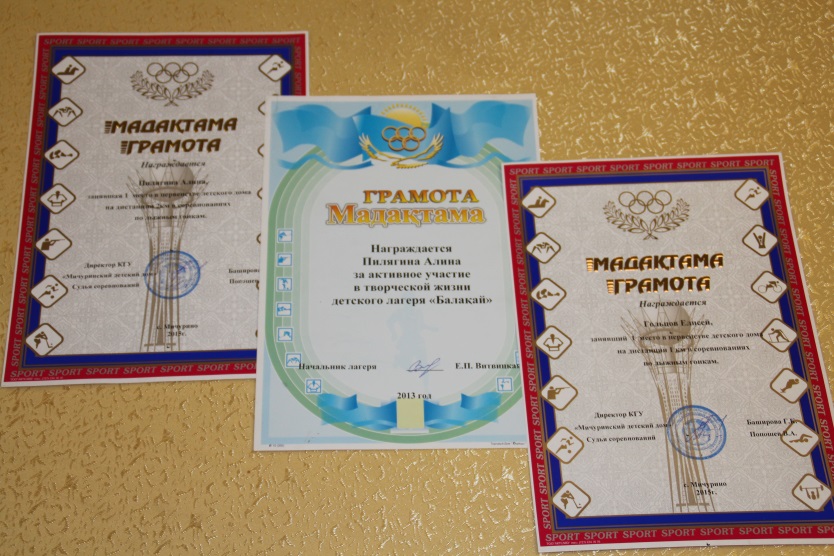 Сравнительная диаграмма по проблеме табакокурения
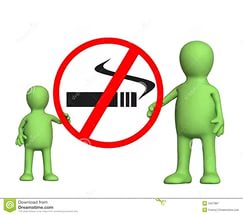 33%





2012г.
28.5%




2013г.
26%


2014г.
13 %


2015г.
Сравнительная диаграмма                       по простудным заболеваниям            воспитанников Мичуринского детского дома
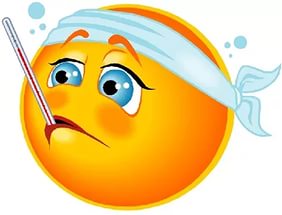 100%



2012г.
80%


2013г.
60 %

2014г.
40%
2015г.
График снижения травматизма           с 2012 г. по 2015 г.
КГУ «Мичуринский детский дом»Сборник методических разработок по программе «Здоровый образ жизни»
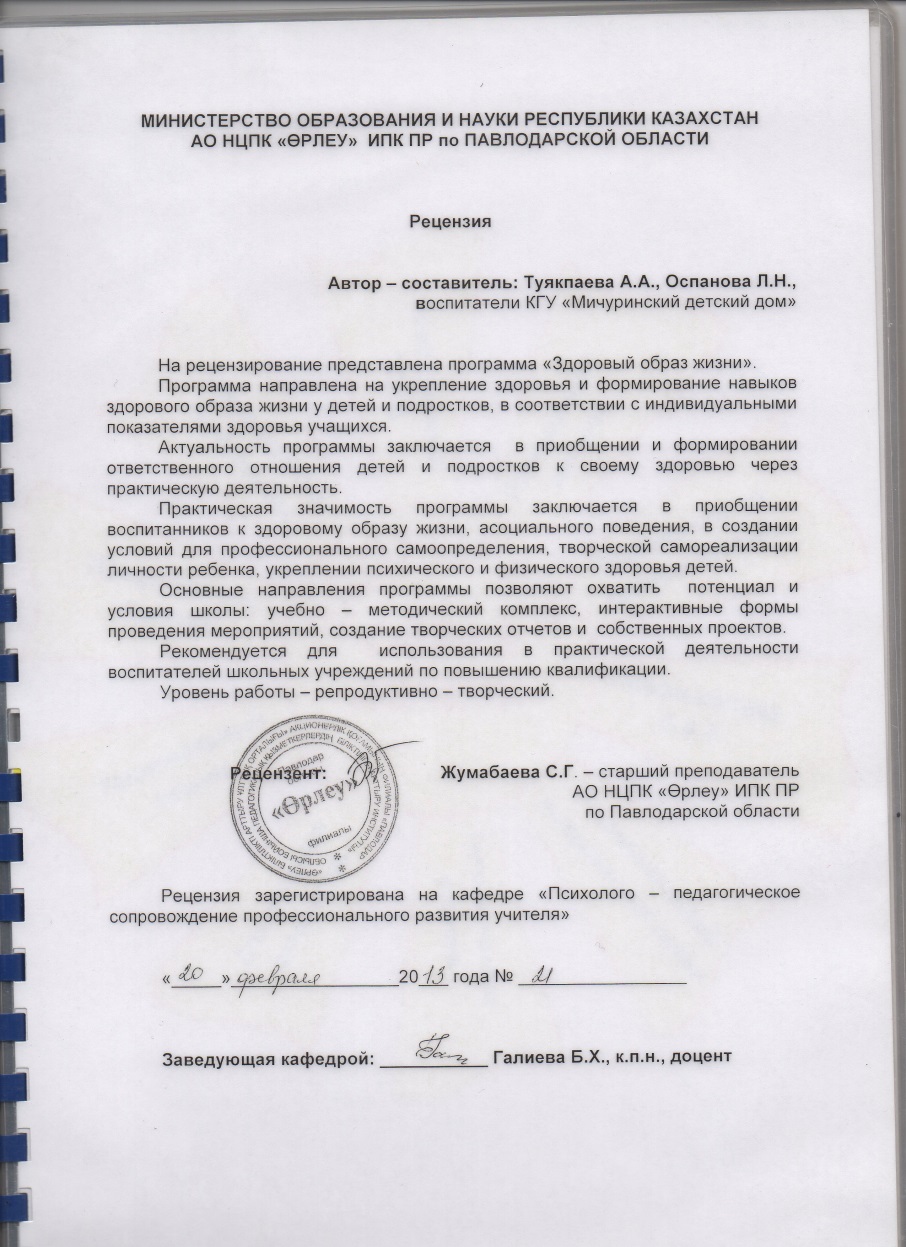 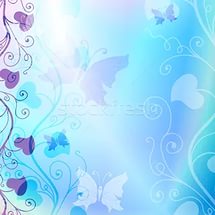 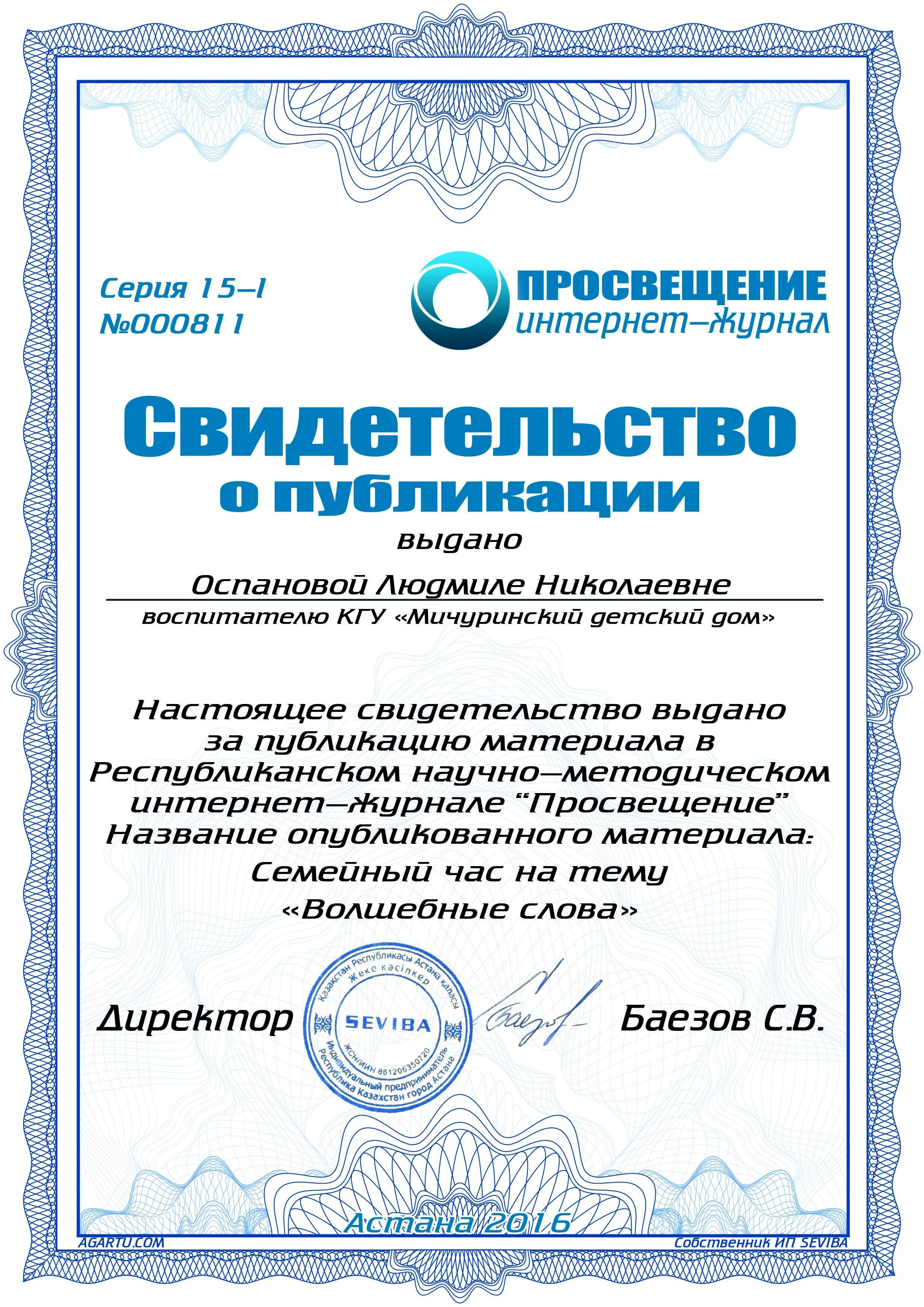 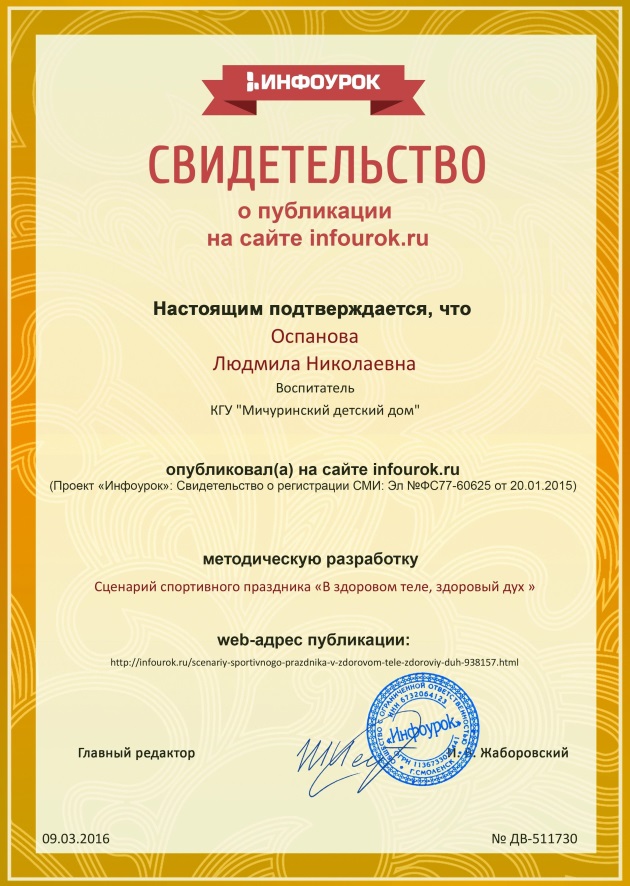 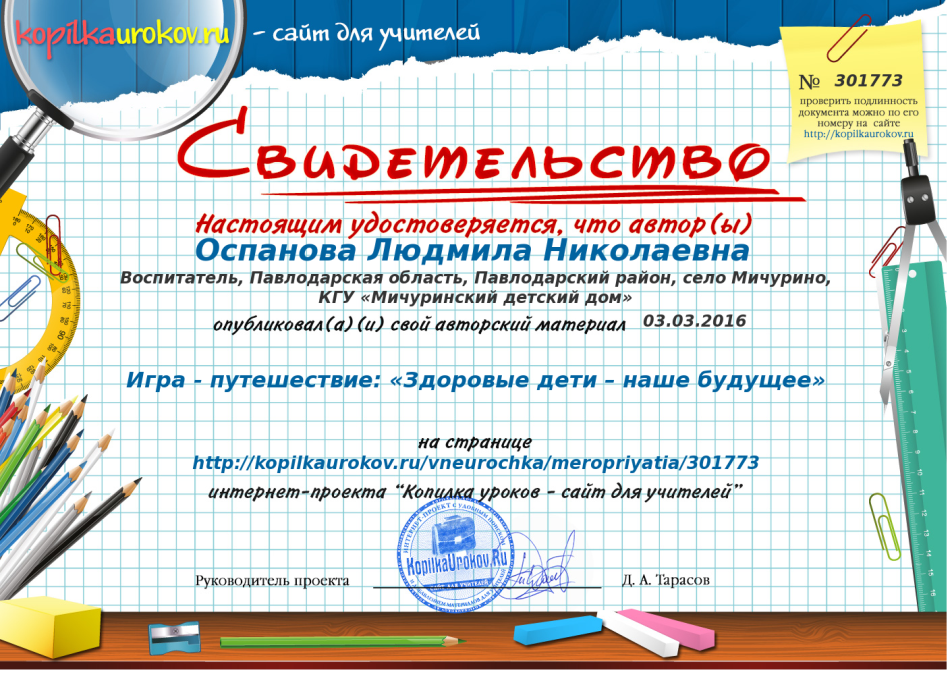 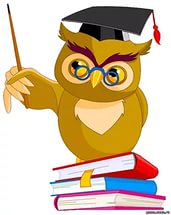 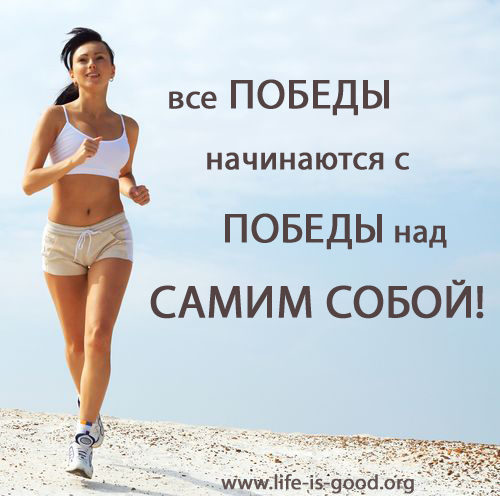